Emergency Care and Disaster Preparation
Chapter 7
Lesson Objectives
Demonstrate how to recognize and respond to medical emergencies
Demonstrate knowledge of first aid procedures
Describe disaster guidelines
Recognition and Response
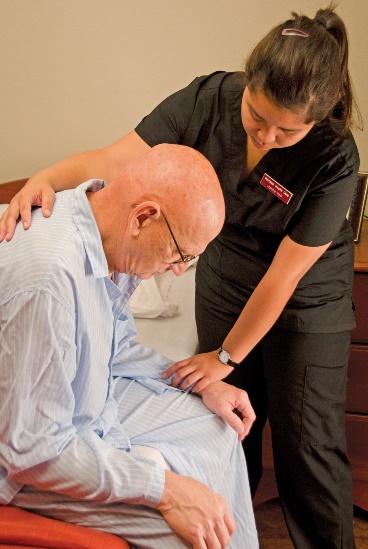 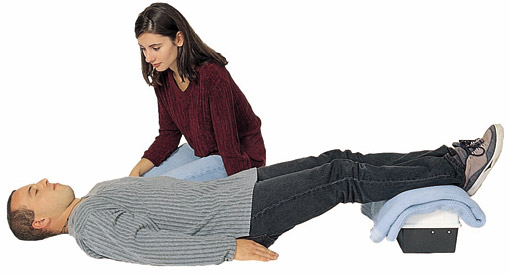 First Aid
Choking
Shock
Syncope
Bleeding
Epistaxis
Poisoning
Emesis
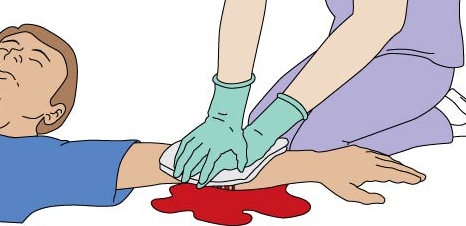 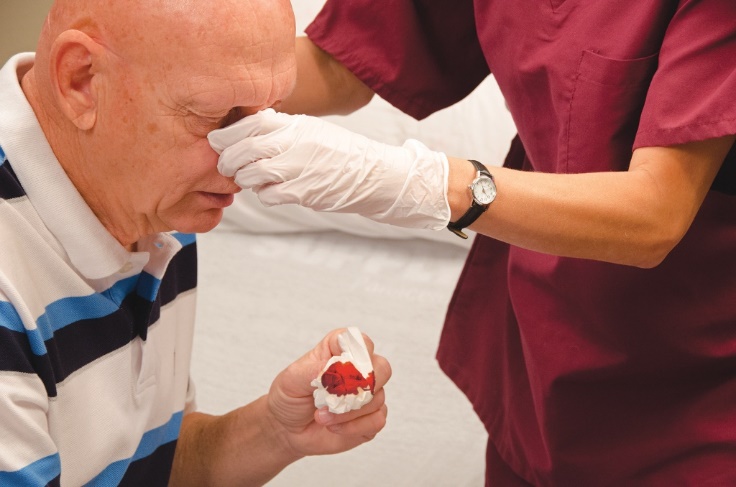 C
P
R
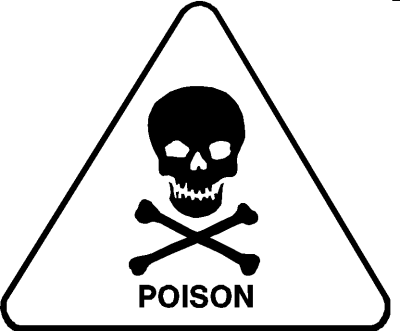 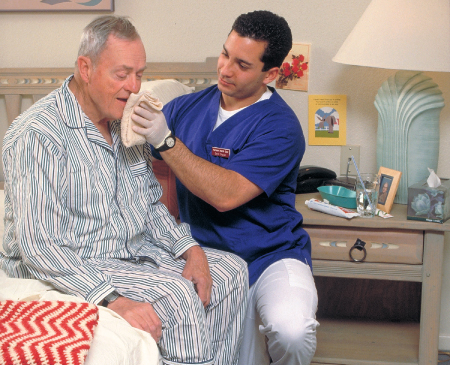 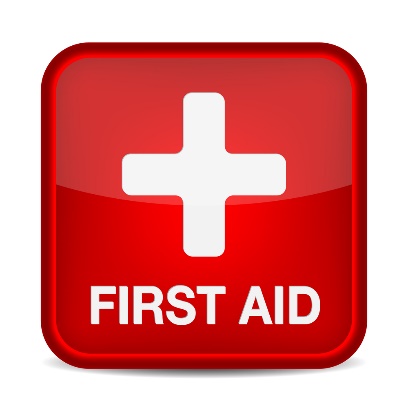 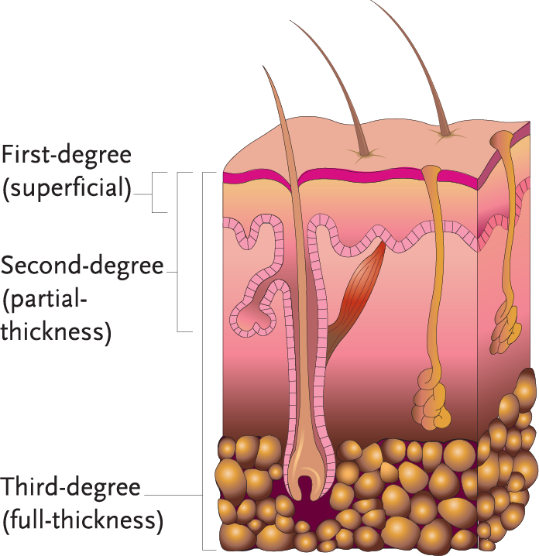 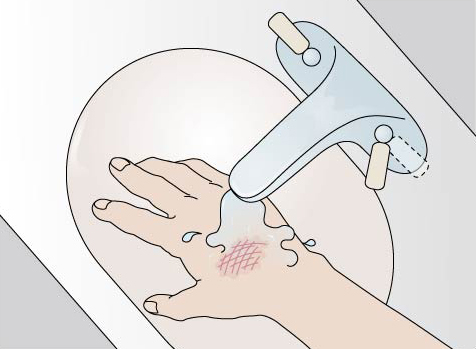 First Aid (continued)
Burns
Diabetic Ketoacidosis (DKA)
Hyperglycemia
Insulin Reaction
Hypoglycemia
Myocardial Infarction (MI)
Cerebral Vascular Accident (CVA)
Seizures
Falls
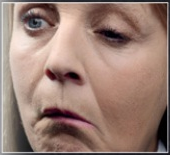 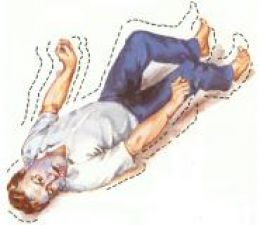 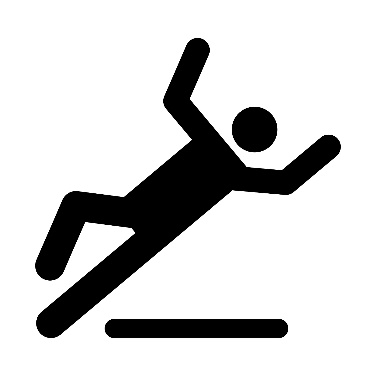 Disasters
General guidelines
Remain calm
Exits and stairways 
Alarms and extinguishers 
Know the appropriate action 
Stay informed
Review
Medical emergencies
First aid procedures
Disaster guidelines